Volume
Length
Length is measured in mm, cm, m or km.
1cm
Area
Area is measured in mm2 , cm2, m2 or km2



    3cm


                               8cm

Area = length x width
Area = 8 x 3 = 24 cm2
1cm
1cm
1cm2
Volume
Volume is measured in mm3, cm3, m3 or km3









Volume = length x width x height
Volume = 4 x 4 x 4 = 64cm3
4cm
1cm
4cm
1cm
4cm
1cm
1cm3
Find the volume of these cuboids
10cm
6cm
4cm
3cm
2cm
2cm
V = l x w x h
V = 6 x 3 x 2 = 36cm3
V = l x w x h
V = 10 x 4 x 2 = 80cm3
Find the volume of these shapes
8cm
4cm
5cm
5cm
5cm
2cm
V = l x w x h
V = 5 x 4 x 5 = 100cm3
V = l x w x h
V = 8 x 2 x 5 = 80cm3
What could be the measurements of this cuboid?
The length, width and height of a cuboid are all whole numbers of cm. Its volume is 48cm3. How many different sets of dimensions can you find?
48 x 1 x 1
24 x 2 x 1
16 x 3 x 1
12 x 2 x 2
12 x 4 x 1
8 x 6 x 1
8 x 3 x 2
6 x 4 x 2
4 x 4 x 3
What could be the measurements of this cuboid?
The length, width and height of a cuboid are all whole numbers of cm. Its volume is 72cm3. How many different sets of dimensions can you find?
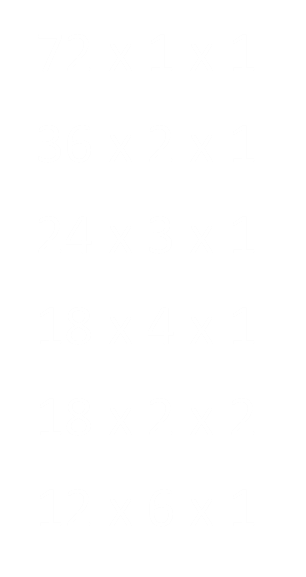 12 x 3 x 2
9 x 8 x 1
9 x 4 x 2
8 x 3 x 3
Find the missing lengths
?cm
?cm
2cm
Volume =36cm3
Volume =70cm3
5cm
2cm
2cm
V = l x w x h
36= l x 2 x 2 
36 = l x 4
l =9cm
V = l x w x h
70 = l x 2 x 5 
70 = l x 10
l = 7cm
Find the missing lengths
Volume =72cm3
?cm
?cm
5cm
Volume =140cm3
9cm
4cm
2cm
V = l x w x h
140= l x 5 x 4 
140 = l x 20
l =7cm
V = l x w x h
72 = l x 2 x 9 
72 = l x 18
l = 4cm
Find the edge
A cube has a volume of 64cm3.

What is the length of one edge?
4cm
(4 x 4 x 4=64)
Find the edge
A cube has a volume of 125cm3

What is the length of one edge?
5cm
(5 x 5x 5=125)
Find the volume
From the areas of the faces, work out the length, width & height.
Then calculate the volume.
10 x 3 x 2 = 60cm3
30cm2
6cm2
20cm2
Find the volume
From the areas of the faces, work out the length, width & height.
Then calculate the volume.
40cm2
8 x 5 x 4 = 160cm3
20cm2
32cm2
Finding the volume of compound shapes.
Split up the shape first.
4cm
4cm
V = l x w x h
v= 10 x 4 x 4=160cm3
4cm
4cm
10cm
9cm
5cm
V = l x w x h
v= 10 x 5 x 6=300cm3
6cm
10cm
6cm
10cm
Total volume = 160 + 300 = 460cm3
Find the volume of this shape.
V = l x w x h
v= 8 x 7 x 8=448cm3
V = l x w x h
v= 4 x 3 x 8=96cm3
8cm
4cm
12cm
3cm
7cm
7cm
8cm
8cm
8cm
3cm
8cm
Total volume = 448 + 96 = 544cm3
Find the volume of this shape.
V = l x w x h
v= 4 x 2 x 6=48cm3
V = l x w x h
v= 3 x 2 x 8=48cm3
3cm
2cm
V = l x w x h
v= 8 x 2 x 3=48cm3
4cm
3cm
4cm
2cm
2cm
8cm
3cm
8cm
8cm
3cm
6cm
6cm
2cm
15cm
Total volume = 48 + 48 +48 = 144cm3
Finding the volume of irregular shapes.
Part fill a measuring cylinder.
Measure the water.
Lower object into the water
Measure new level.
Volume = 70 – 50 = 20cm3
70cm3
50cm3
Find the volume of this irregular shape.
83cm3
50cm3
Volume = 83 – 50 = 33cm3
Find the volume of this irregular shape.
The container below is ⅓ filled with water.
An object is lowered into the water and the container is now ½ full. What is the volume of the object?
6cm
5cm
10cm
Volume = 150 – 100 = 50cm3